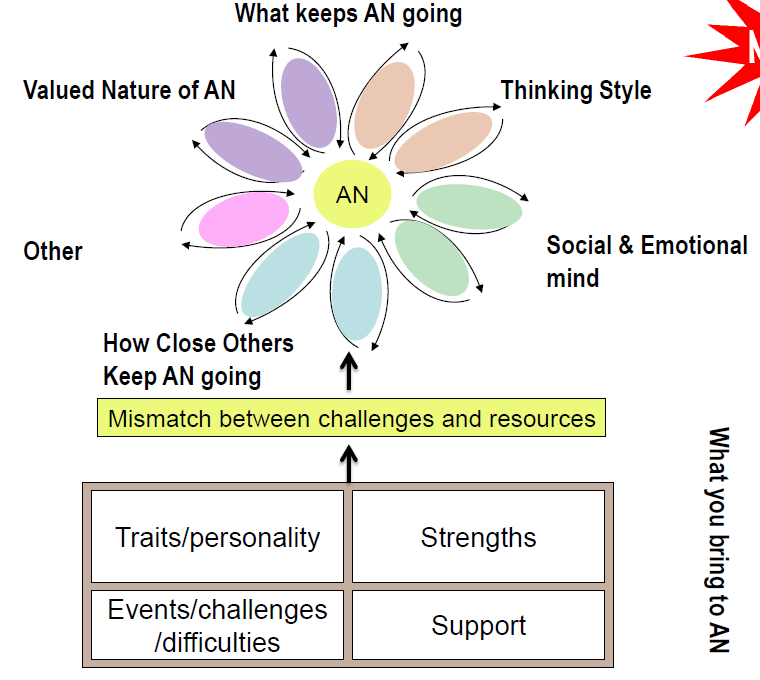 OverviewMANTRA formulation
MANTRA

What you bring to AN
Traits/personality
Strengths
Events/challenges/difficulties
Supports
MANTRA

What keep AN going: Valued nature of AN
AN mode
Free text
Free text
Free text
MANTRA

What keep AN going: Thinking style
AN mode
Free text
Free text
Free text
MANTRA

What keep AN going: Social & Emotional Mind
AN mode
Free text
Free text
Free text
MANTRA

What keep AN going: How close others keep AN going
AN mode
Free text
Free text
Free text
MANTRA

What keep AN going: Free text
AN mode
Free text
Free text
Free text